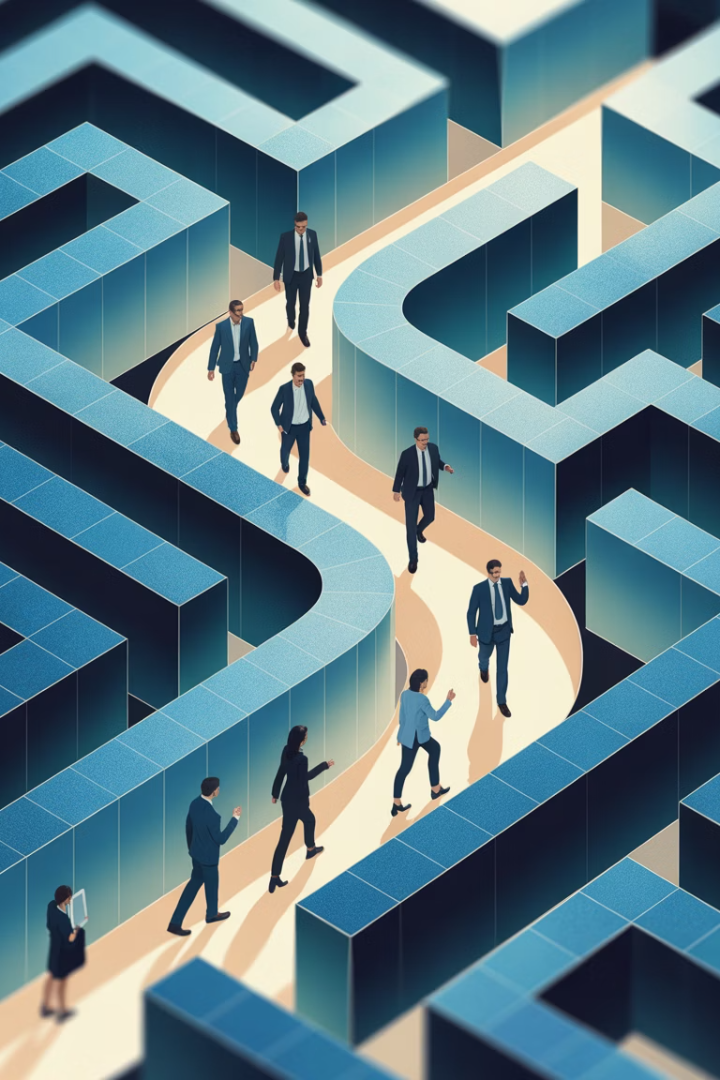 Top 10 Digital Transformation Pitfalls (and How to Avoid Them)
Digital transformation can unlock tremendous value—improved customer experience, operational efficiency, and innovation. But for every success story, there are many more that fall short due to avoidable missteps.
Having led enterprise transformation programs across industries like healthcare, finance, and manufacturing, I've seen the common traps companies fall into—and how to steer clear of them. This presentation explores the top 10 digital transformation pitfalls and provides practical strategies to avoid them in your own initiatives.
by Kimberly Wiethoff
kW
Understanding the Digital Transformation Landscape
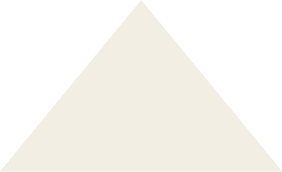 Innovation
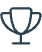 New products & business models
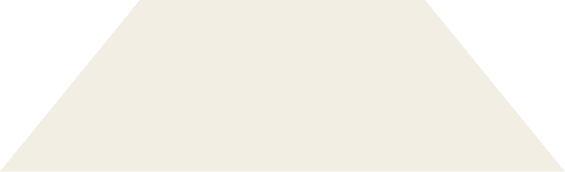 Operational Efficiency
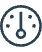 Streamlined workflows & automation
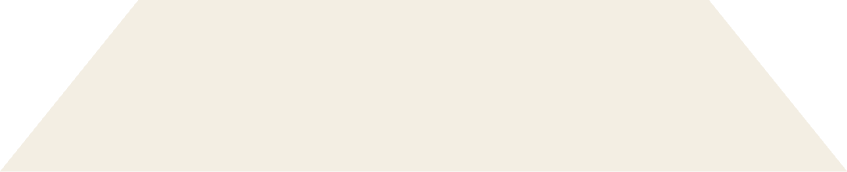 Customer Experience
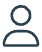 Enhanced engagement & satisfaction
Digital transformation represents a fundamental shift in how organizations operate and deliver value. When executed properly, it creates a foundation for innovation, improves operational efficiency through streamlined processes, and enhances customer experiences through personalized interactions. However, the journey is complex and filled with challenges. Understanding these challenges is the first step toward successful implementation. Let's explore the most common pitfalls that derail transformation efforts.
Pitfall #1: Lack of a Clear Vision
The Pitfall
How to Avoid It
Jumping into technology implementations without a strategic roadmap leads to fragmented efforts and wasted investment. Teams work in different directions without alignment to overarching goals.
Start with a business-driven vision that articulates what transformation means for your organization specifically. Define clear success metrics that align with organizational goals.
Develop a comprehensive roadmap that sequences initiatives for maximum impact. Ensure the vision is communicated effectively across all levels of the organization to create shared understanding and purpose.
This creates confusion about priorities and results in tactical improvements rather than transformative change. Resources get spread too thin across disconnected initiatives.
Pitfall #2: Treating Transformation as an IT Project
Operations
Finance
Marketing
Process expertise and day-to-day knowledge
Investment priorities and ROI tracking
Customer insights and experience design
IT
HR
Technical implementation and architecture
Talent development and change support
When digital transformation is seen as "just an IT initiative," business buy-in and ownership quickly evaporate. This creates a disconnect between technical implementation and business objectives, leading to solutions that don't address real needs. To avoid this pitfall, make transformation an enterprise-wide program with clear roles for all departments. Create cross-functional leadership coalitions that bring together diverse perspectives and expertise. Ensure technology decisions are driven by business outcomes rather than technical specifications alone.
Pitfall #3: Underestimating Change Management
Communicate the "Why"
Develop Skills
Create a compelling narrative around the transformation's purpose and benefits to different stakeholder groups
Provide comprehensive training programs tailored to different roles and learning styles
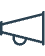 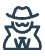 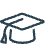 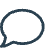 Engage Champions
Create Feedback Loops
Identify and empower advocates at all levels to model adoption and address peer concerns
Establish channels for continuous input and address concerns throughout implementation
Even the best technology fails without people embracing it. Resistance, confusion, and lack of support can quickly derail progress, turning potentially valuable tools into expensive shelf-ware. The human element often receives the least attention yet causes the most challenges. Investing in a structured change management plan is critical for transformation success. This should include stakeholder analysis, communications planning, training strategies, and mechanisms to measure and address adoption challenges as they arise.
Pitfall #4: Choosing Technology Before Understanding the Problem
Identify Business Challenges
Map User Journeys
Document specific pain points and opportunities
Understand experiences across touchpoints
Define Requirements
Evaluate Technology Options
Translate needs into solution criteria
Select tools that meet defined needs
Organizations often chase shiny tools without fully diagnosing the problem they're trying to solve. This technology-first approach leads to expensive solutions that don't address fundamental business needs or create meaningful value for customers and employees.
Focus on business needs and pain points first, then select tools that enable meaningful outcomes. Start with a thorough assessment of current state processes, customer journeys, and employee experiences to identify high-impact improvement opportunities before evaluating specific technologies.
Pitfall #5: Not Modernizing Processes Alongside Systems
Map Current State
Reimagine Future State
Apply Lean Principles
Document existing processes with pain points, bottlenecks, and unnecessary steps clearly identified
Design optimal workflows without constraining to current limitations
Eliminate waste and non-value-added activities before automating
Challenge assumptions about "how things must be done"
Remove redundancies and handoffs
Include process owners and end users
Standardize wherever possible
Apply customer-centric design principles
Quantify time, cost, and quality impacts
Digitizing a broken process only automates inefficiency. Many organizations make the mistake of recreating existing workflows in digital form without questioning whether those processes are optimal in the first place.
Use transformation as an opportunity to redesign workflows from the ground up. Challenge long-standing assumptions about how work should be done and reimagine end-to-end experiences that leverage technology's full potential rather than simply digitizing legacy processes.
Pitfall #6: Ignoring Data Integration and Quality
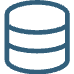 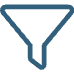 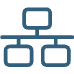 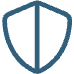 Data Governance
Quality Controls
Integration Architecture
Security Framework
Establish ownership, policies, and standards
Implement validation and cleansing processes
Ensure appropriate protection and access
Design connected data ecosystem
Data silos and poor-quality inputs lead to flawed insights and missed opportunities. When systems can't effectively share information, the promise of digital transformation—a unified view of operations and customers—remains unfulfilled.
Invest in data governance, integration platforms, and quality controls as foundational elements of your transformation. Make data a first-class citizen in your strategy, addressing issues of ownership, standards, and quality early rather than trying to fix data problems after new systems are implemented.
Pitfall #7: No Defined Success Metrics
25%
15%
32
85%
Efficiency Gain
Cost Reduction
NPS Improvement
Adoption Rate
Reduction in process cycle time
Decrease in operational expenses
Increase in customer satisfaction
User engagement with new systems
Without clear KPIs, teams drift and progress becomes hard to justify to leadership. Transformation initiatives without measurable objectives often lose momentum and funding as their impact cannot be quantified or communicated effectively.
Define transformation KPIs up front that connect to business outcomes and track them continuously. These should include both leading indicators (early signs of success) and lagging indicators (final outcomes). Create dashboards to visualize progress and establish regular review cadences to assess performance against targets.
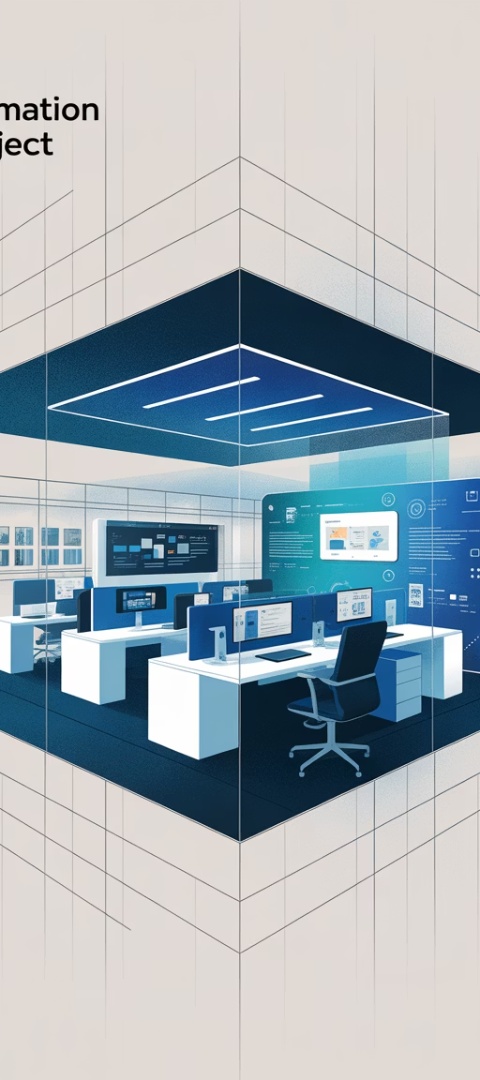 Pitfall #8: Failure to Scale Beyond the Pilot
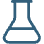 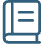 Pilot Design
Playbook Creation
Create with scalability in mind
Document repeatable methodologies
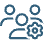 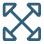 Capability Building
Enterprise Rollout
Develop internal expertise
Implement at scale
Many transformation efforts stall after initial proof-of-concept wins. Organizations celebrate pilot successes but fail to establish the infrastructure, resources, and processes needed to scale solutions across the enterprise.
Plan for scalability from day one by designing pilots with enterprise-wide implementation in mind. Establish repeatable delivery models, create detailed playbooks that capture learnings and best practices, and ensure teams develop the capabilities required to drive adoption beyond initial success cases.
Pitfall #9: Siloed Teams and Communication Gaps
Agile Methodologies
Shared Platforms
Structured Alignment
Implement cross-functional teams working in sprints with daily standups and regular retrospectives to foster continuous collaboration and improvement. Break down work into manageable iterations with frequent deliverables.
Utilize common tools like Confluence, Jira, and Microsoft Teams to create transparent workspaces where information is accessible to all stakeholders. Establish single sources of truth for documentation, roadmaps, and progress tracking.
Schedule regular cross-functional alignment sessions to ensure all teams understand dependencies, share challenges, and coordinate efforts. Create formal governance structures that bring together representatives from business and technology teams.
Transformation efforts falter when teams don't collaborate or share knowledge. Siloed approaches create disconnected experiences, duplicate efforts, and missed opportunities for synergy across initiatives.
Pitfall #10: Neglecting Security and Compliance Early On
1
2
3
Security By Design
DevSecOps Integration
Compliance Framework
Incorporate security requirements during initial architecture rather than after development. Conduct threat modeling sessions to identify potential vulnerabilities and design controls appropriately from the start.
Embed security testing and compliance validation into automated CI/CD pipelines. Implement tools that scan code, check dependencies, and validate configurations continuously during development.
Map regulatory requirements (HIPAA, GDPR, FDA, etc.) to specific system controls and documentation needs. Create traceability matrices that connect compliance obligations to implementation evidence.
Security is often added too late in transformation initiatives, leading to delays, expensive rework, or regulatory risks. Retrofitting security and compliance into solutions after they're built is significantly more costly and time-consuming than addressing these requirements upfront.
Embed DevSecOps practices into your development pipelines and ensure compliance considerations are built into the design from the beginning. Include security and compliance experts in planning sessions and architecture reviews to identify potential issues before significant investment occurs.
Creating a Foundation for Successful Transformation
Business-Driven Vision
Start with clear business outcomes rather than technology capabilities
Enterprise-Wide Ownership
Establish cross-functional leadership with shared accountability
Human-Centered Approach
Prioritize change management and user experience in all initiatives
Process Optimization
Redesign workflows before implementing digital solutions
Data Strategy
Build a foundation of integrated, high-quality information
Measurable Outcomes
Define and track clear KPIs tied to business value
Scalable Architecture
Design solutions with enterprise adoption in mind from the start
Collaborative Culture
Foster cross-team communication and knowledge sharing
Security Integration
Address compliance and security requirements early in design
By addressing these critical success factors early in your transformation journey, you can create a solid foundation for sustainable change. Each element reinforces the others, creating a holistic approach that balances technology, process, and people considerations.  Remember that digital transformation is not just about implementing new systems—it's about fundamentally changing how your organization creates and delivers value in the digital age.
Key Takeaways
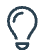 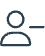 Start With Why
Embrace Collective Ownership
Define a clear business-driven vision before selecting technologies
Make transformation an enterprise-wide effort, not just an IT project
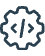 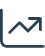 Transform Process & Technology Together
Measure What Matters
Track KPIs that connect to business outcomes
Redesign workflows alongside system implementations
Digital transformation isn't easy—but most failures aren't caused by technology. They're caused by blind spots in planning, leadership, and execution. By avoiding these 10 common pitfalls, your organization can stay focused, aligned, and agile throughout its transformation journey.
Remember: it's not about doing more—it's about doing the right things, the right way, at the right time. With proper planning and execution, your digital transformation can deliver substantial business value and position your organization for long-term success in an increasingly digital world.